WRAP Collection and Shipment Training
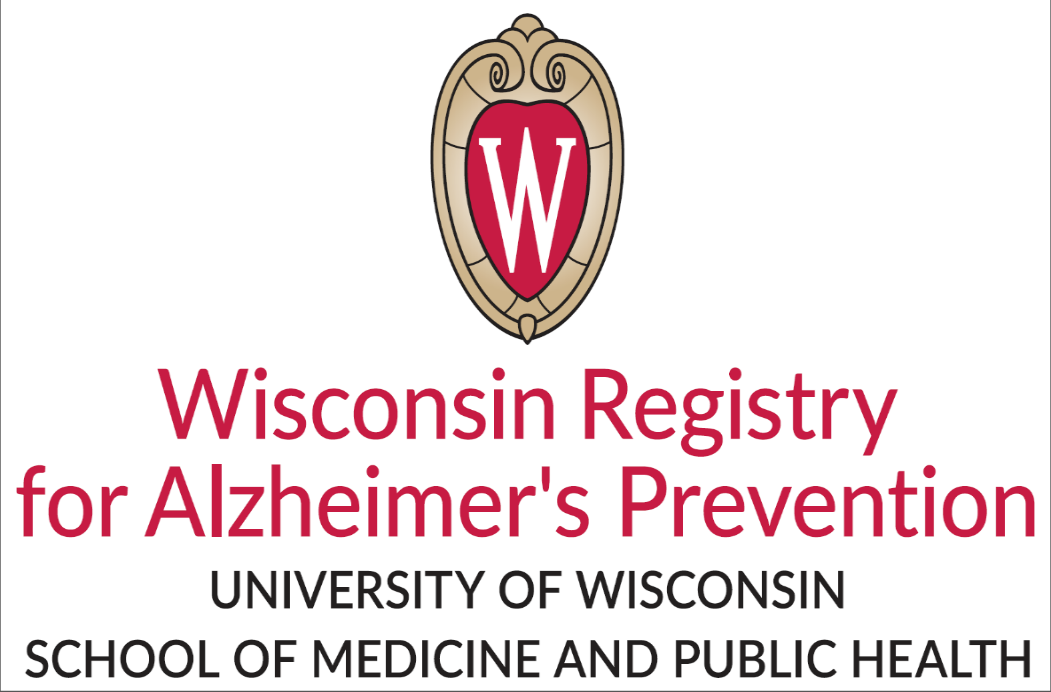 Training Overview: WRAP
Study Overview
Kit Review
Sample Collection and Processing
Sample Shipping
Sample Form
NCRAD Website
Common Nonconformance Issues
Questions?
WRAP Study Specimens
Kit Request Module
http://kits.iu.edu/wrap/
NCRAD Kit Request Module
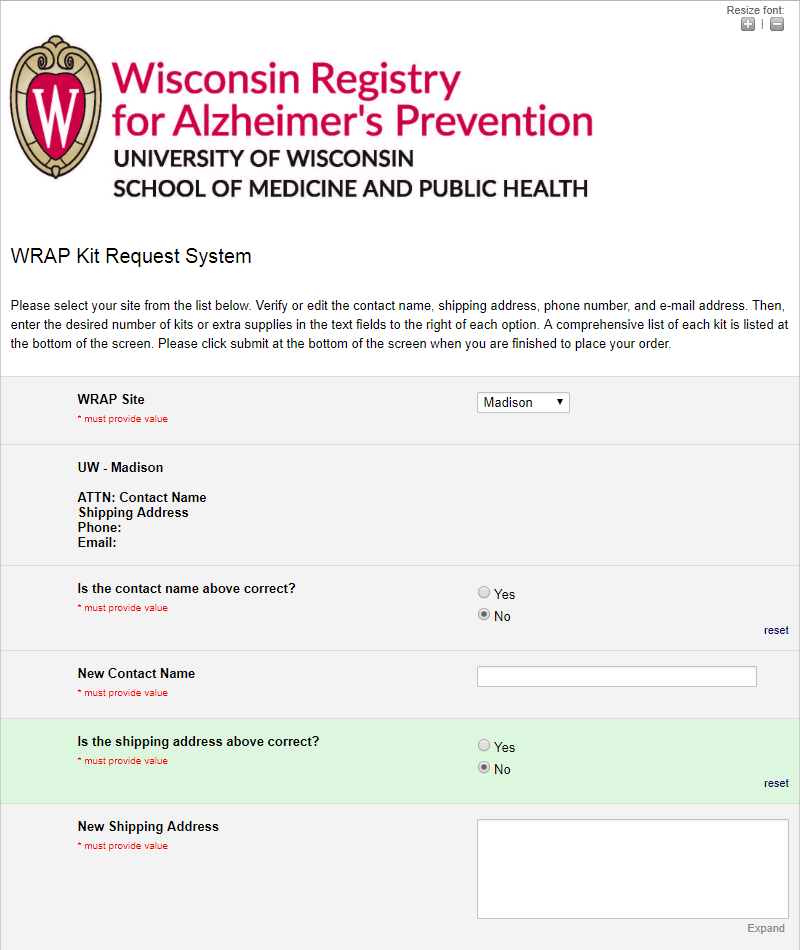 Choose your site from the drop-down list.
The coordinator name and contact information will appear.
Verify that this information is accurate, or correct it if necessary.
WRAP Kits
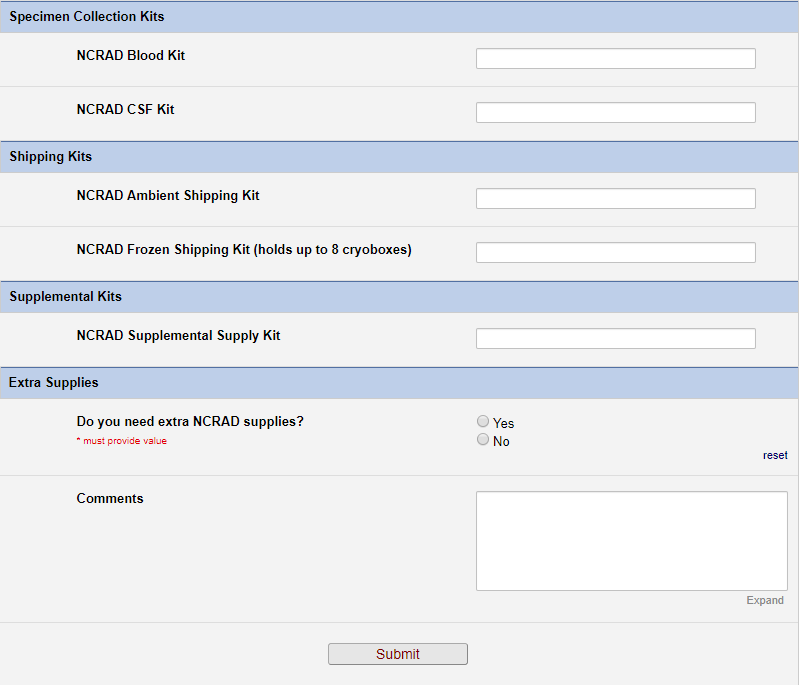 Madison site only
WRAP Kits
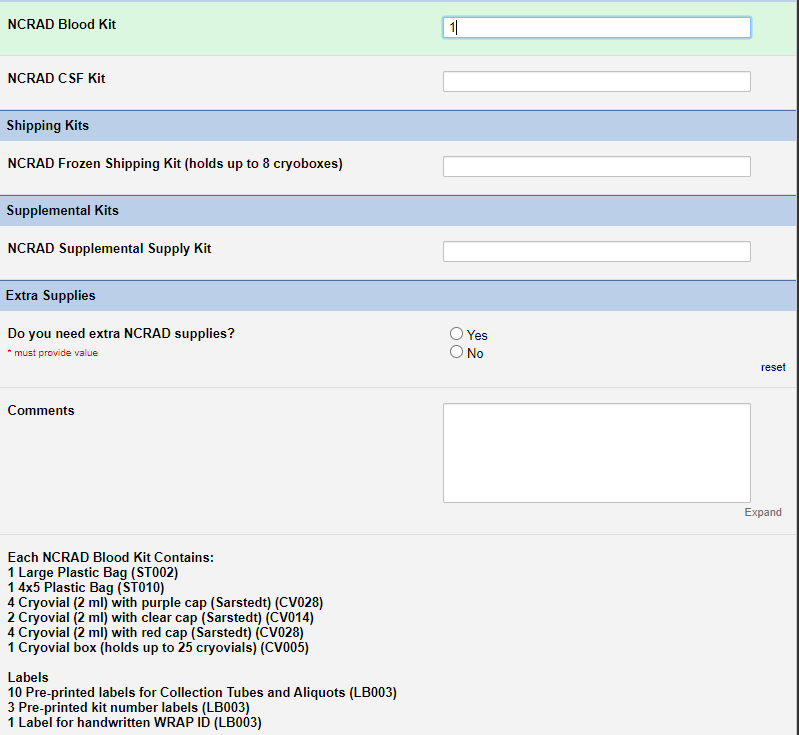 Indicate the quantity needed of each kit

Once selected, kit components of the chosen kit will appear at the bottom of the screen (Pictured)

Click “Submit” to turn in your request.

**Note: You can order more than one type of kit in a single kit request**
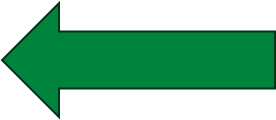 Specimen Labels
Three Label Types
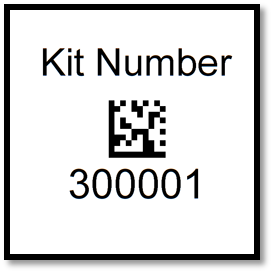 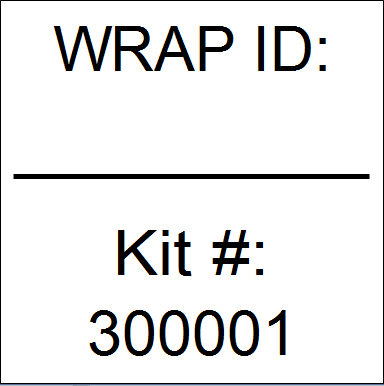 Kit Number
WRAP ID
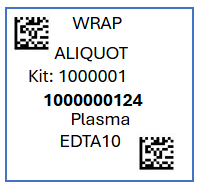 Specimen
Kit Number Labels
Used to track patient samples and provide quality assurance – Will be placed on the following locations :
Blood and CSF Sample and Shipment Notification Forms
Cryoboxes that houses aliquots during shipping
One extra label provided
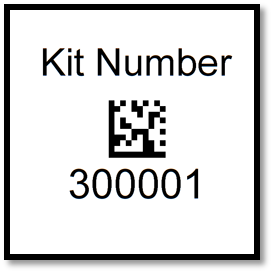 Provided by NCRAD in the kits
WRAP ID Label
Subjects will be identified by their WRAP ID
Sites will be responsible for handwriting this onto the provided labels
Must use Fine Point Sharpie Marker 
Each site will receive 3 markers in initial kit supply
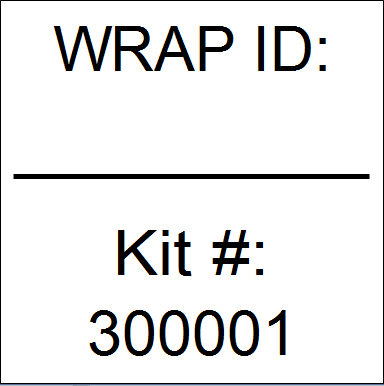 Specimen Labels –Serum, Plasma, and Buffy Coat
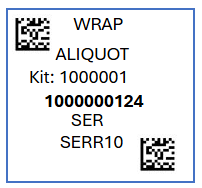 Only one label to be placed on ALL aliquot and Collection tubes

Serum
From Serum tube
Plasma
From EDTA tube 
Buffy Coat
From EDTA tube
Serum Tube
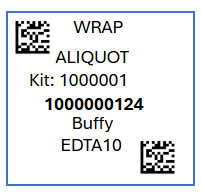 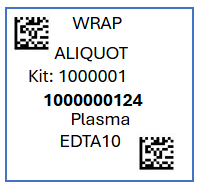 EDTA Tube
EDTA Tube
Specimen Labels – Serum, Plasma, Buffy Coat, and CSF
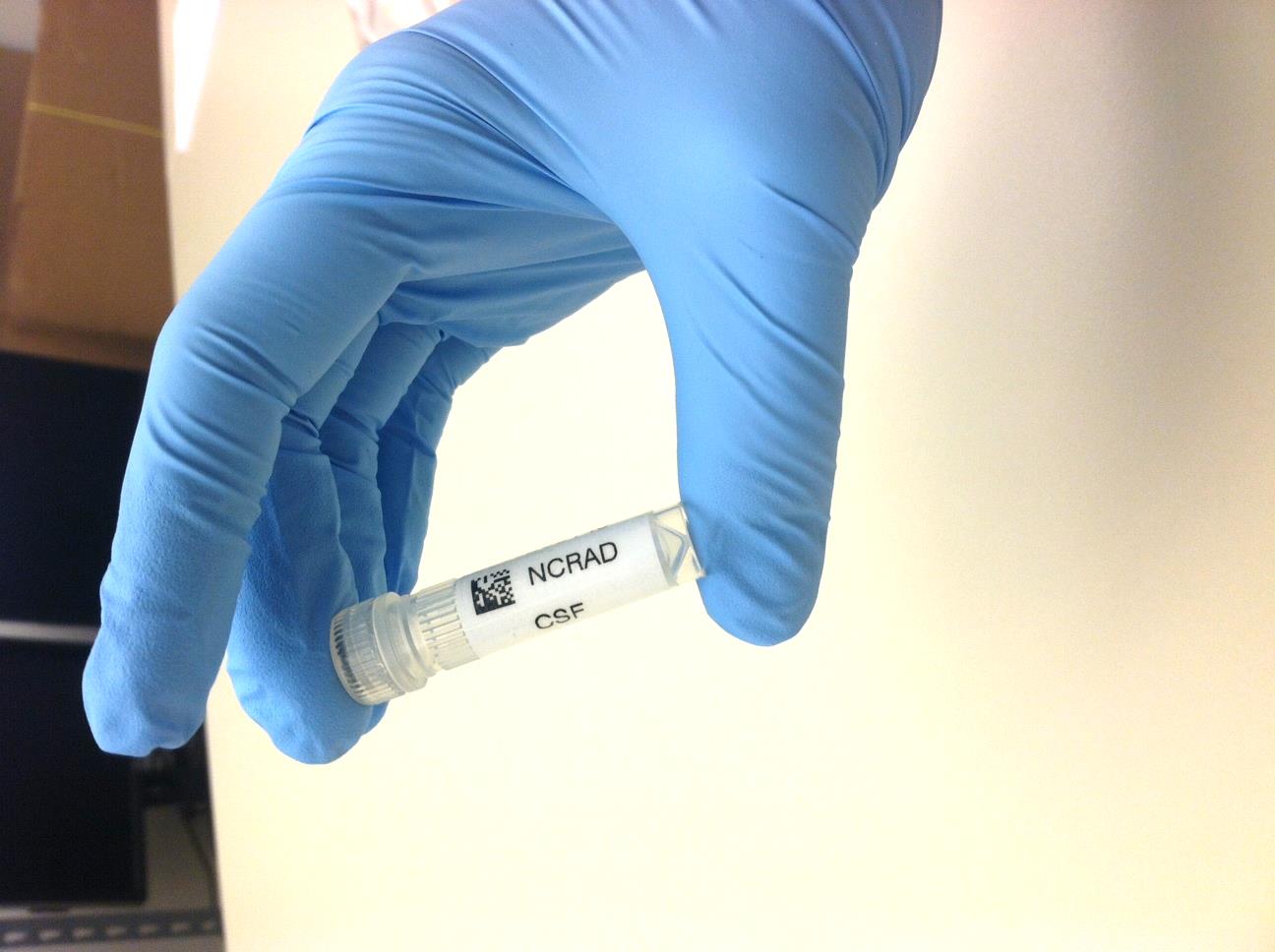 Specimen tube label only 
Please place barcode near cap
Labeling Biologic Samples
Please...

Label all collection and aliquot tubes before cooling, collecting, processing or freezing samples

Label only 1 subject’s tubes at a time to avoid mix-ups

Wrap the label around the tube horizontally. Label position is important for all tube types

Make sure the label is completely adhered by rolling between your fingers
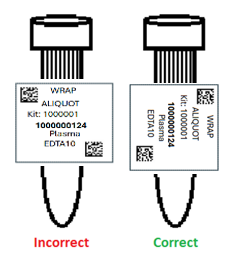 Specimen Labels - CSF
Separate Kit Number for CSF collection 
Kit number will differ from kit number used for the blood samples for the same subject at the same visit
CSF label 
CSF aliquots
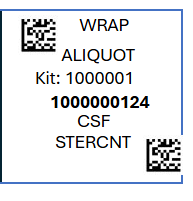 Handling/Processing Study Specimens
Blood Draw Order: Madison
Research Kit
OR
Blood Draw Order: Milwaukee
1. Tube Use for Clinical Labs
2. Tube Use for Research Kit
Blood Draw Order: LaCrosse
2. Tube Use for Research  Labs
1. Tube Use for Clinical Labs
Cryovial Cap Colors (Samples going to NCRAD)
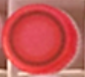 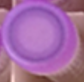 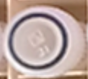 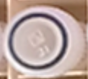 Serum Tube
Serum Tube 
(Immediately after blood draw – pictured below)

** Please note: After standing at room temperature for 30 minutes, blood will be clotted and immobile**
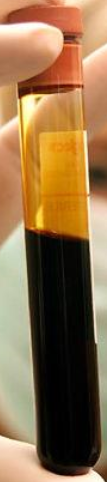 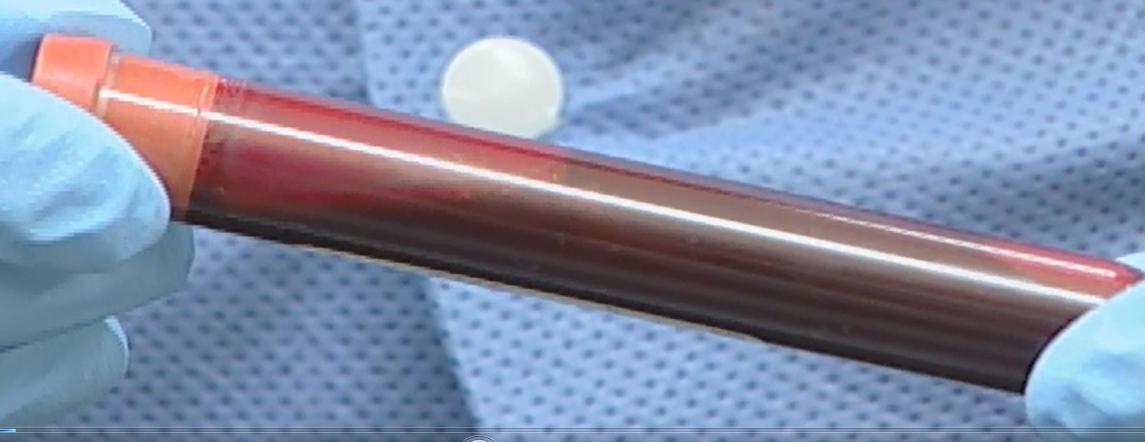 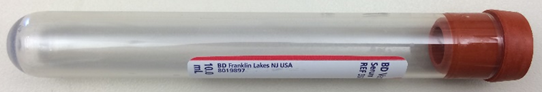 Serum Tube (unfilled)
Serum Tube (after centrifuge)
Step One
Serum Preparation
Step Two
Step Three
Step Four
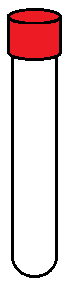 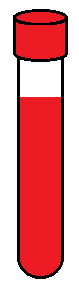 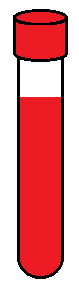 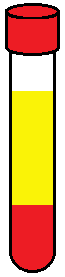 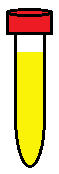 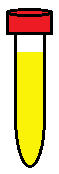 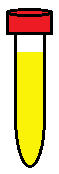 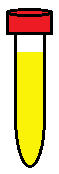 Serum
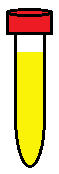 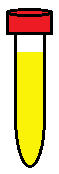 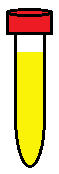 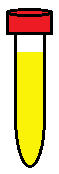 Label four red-capped cryovials with preprinted NCRAD “Serum” labels.
Label four red disc clear-capped cryovials with WRAP “Serum” labels.
Aliquot 0.5 ml into each cryovial.
Store serum aliquots upright at -80C until shipment.
Spin, aliquot, and freeze aliquots within 2 hours of collection.
Allow blood to clot for 30 minutes.
Centrifuge samples at 3000 rpm for 10 minutes at 4C.
Store tubes at room temp.
Each tube should be labeled according to site-specific protocols.
Collect blood in Serum Tube allowing blood to flow for 10 seconds and ensuring blood flow has stopped.
Plasma Collection
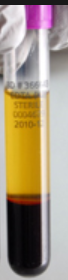 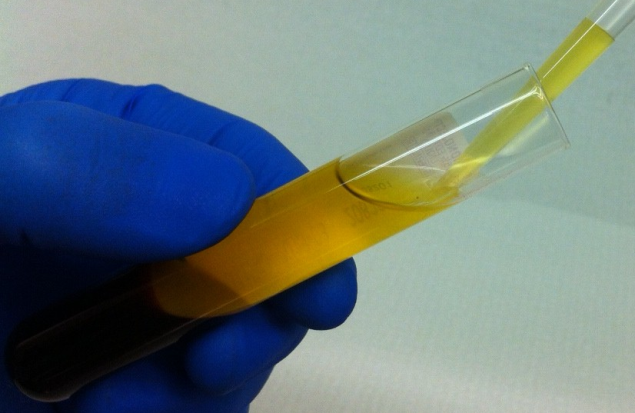 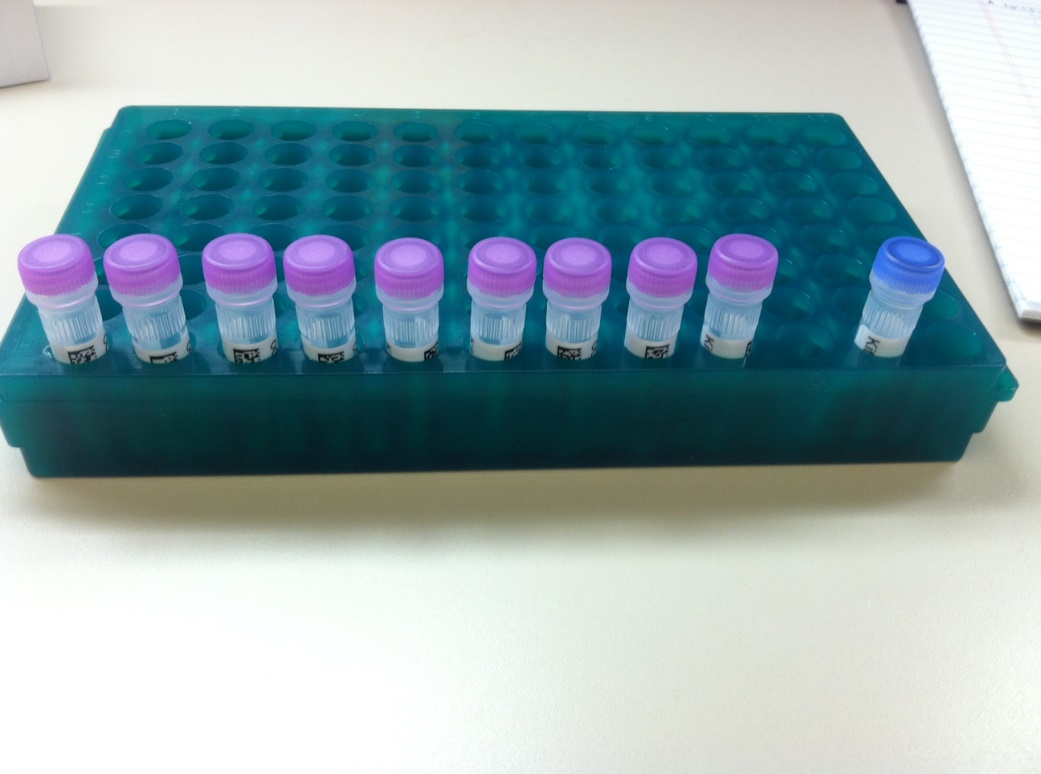 Create up to 4 aliquots
Please see the NCRAD YouTube Channel for tutorials:  
http://kits.iu.edu/artfl-lefftds/videos
Buffy Coat Collection
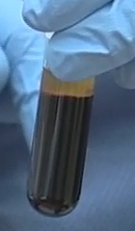 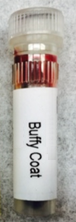 NCRAD Tutorials: http://kits.iu.edu/artfl-lefftds/videos
Plasma/Buffy Coat Collection and Processing
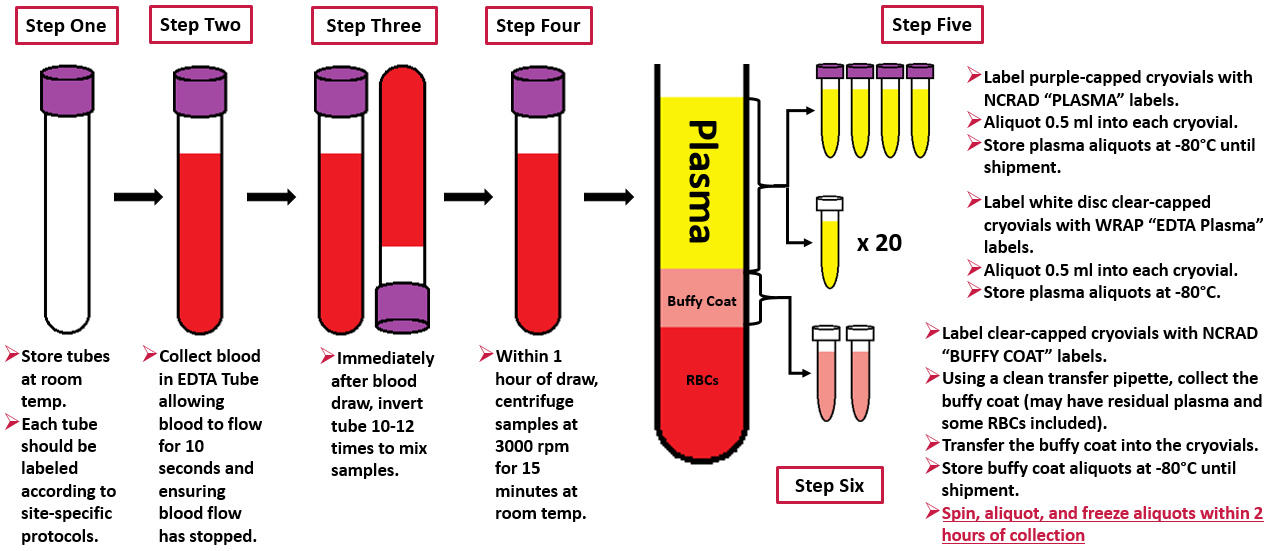 CSF Collection and Processing
CSF Collection and Processing
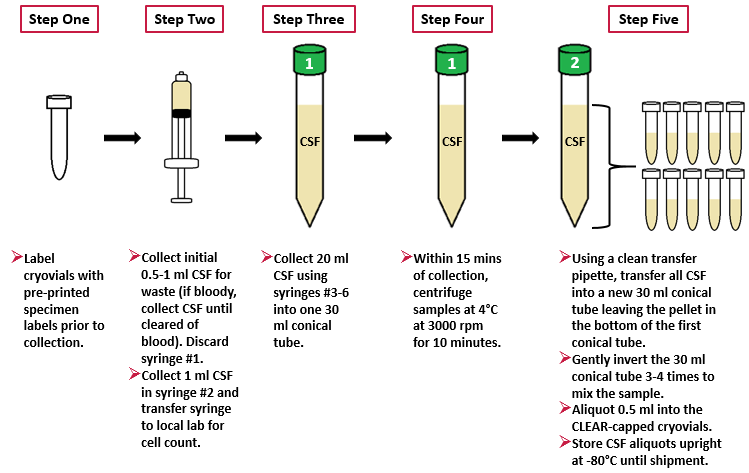 Sample Shipments to NCRAD
Sample Shipment Summary
Madison Site only
Frozen Shipment Packaging
All other samples shipped frozen to NCRAD 
Serum, Plasma, Buffy Coat, and CSF 
Ship Monday-Wednesday Only
Hold packaged samples in a -80°C freezer until pickup.
Include copy of Blood and/or CSF Sample Shipment and Notification Form
Batch samples together
8 participant samples (Serum, Plasma, Buffy, CSF)
Batch shipping should be performed quarterly or as a full shipment of specimens accumulates, whichever is sooner.
Shipping Frozen Samples
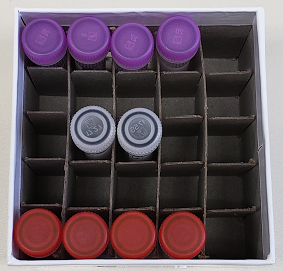 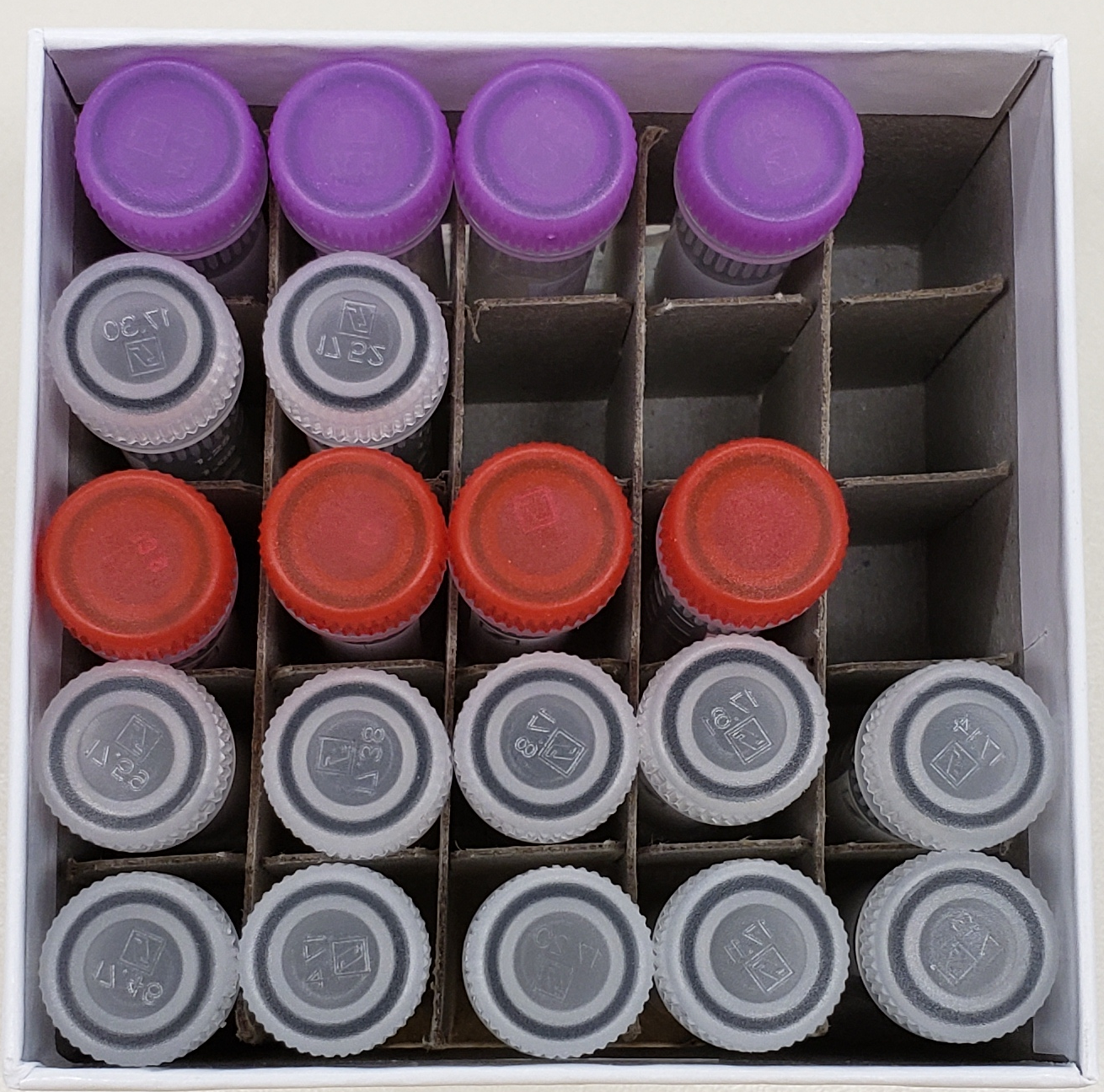 Plasma, Buffy Coat, Serum, and CSF Samples
Plasma, Buffy Coat, and Serum Samples
Frozen Shipment Packaging
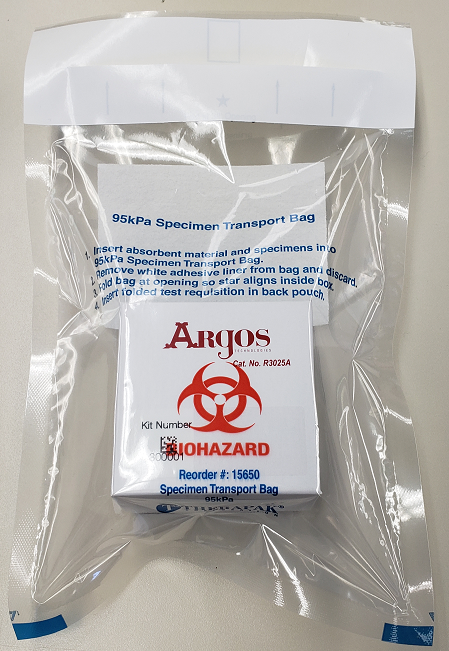 Use the biohazard bag to package the 25-Slot Cryobox
Cryovial box placed in clear biohazard bag
Frozen Shipping Packaging
Place 2-3 inches of dry ice in the bottom of the Styrofoam shipping container, then insert the cryoboxes laying upright.
Fully cover the cryoboxes with about 2 inches of dry ice in the provided shipper.
Each Styrofoam shipper must contain about 30-45 lbs (20 kg) of dry ice.
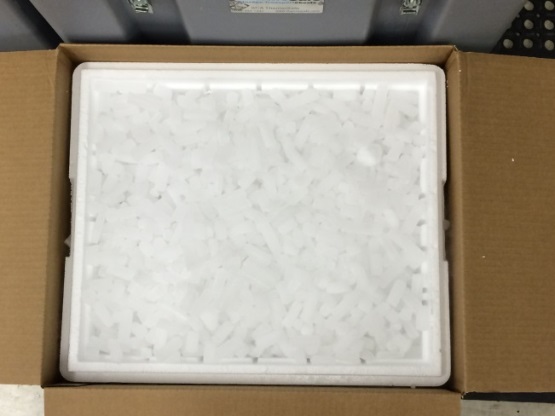 Frozen Shipping – Dry Ice Requirements
Dry Ice label should not be covered with other stickers and must be completed or the shipping carrier will reject/return your package!
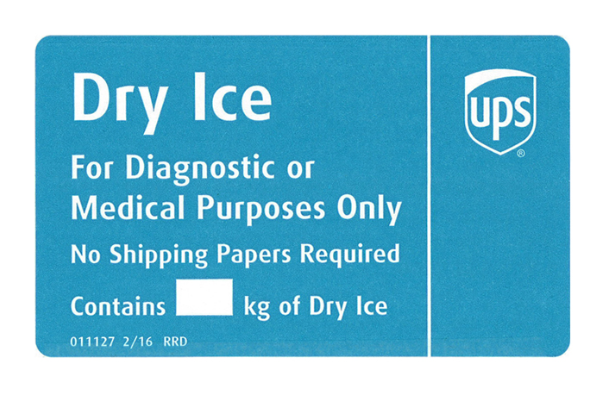 Net weight of dry ice in kg
20
Blood and/or CSF Sample and Shipment Notification Form
A copy of the sample form must be emailed or faxed to NCRAD prior to the date of sample arrival.
Please include sample forms in all shipments of frozen and ambient samples.
Email: alzstudy@iu.edu
Fax: 317-321-2003
Blood Sample and Shipment Notification Form
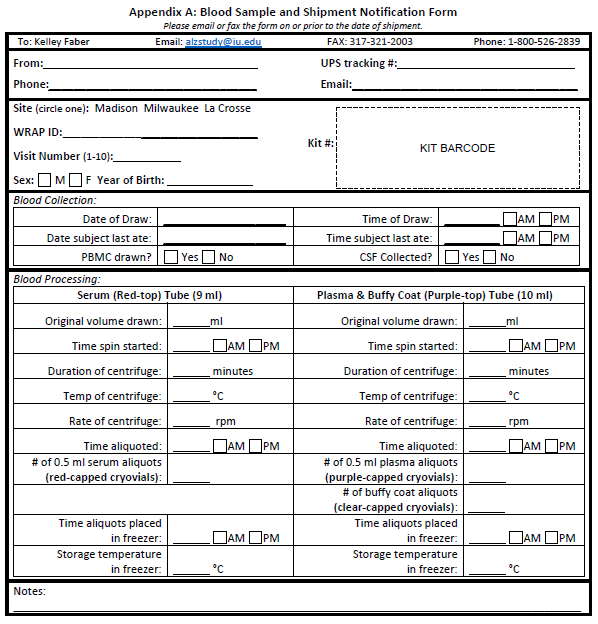 CSF Sample and Shipment Notification Form
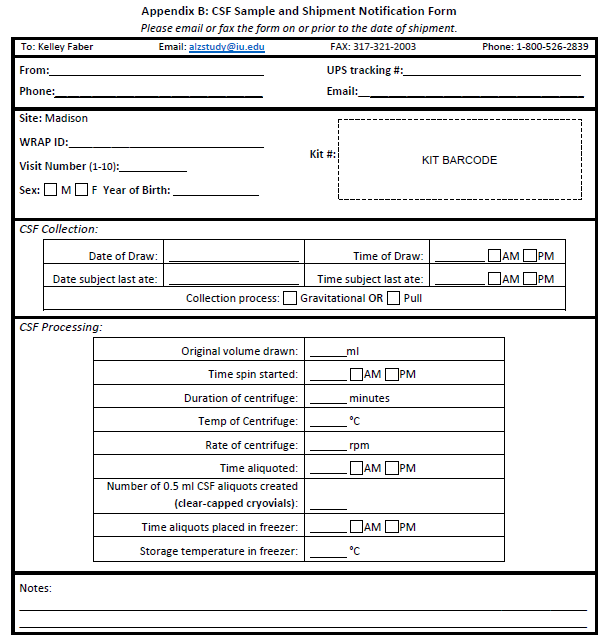 NCRAD WebsiteHelpful Pages
https://ncrad.org/holiday_closures.html
https://ncrad.org/friday_blood_draws.html
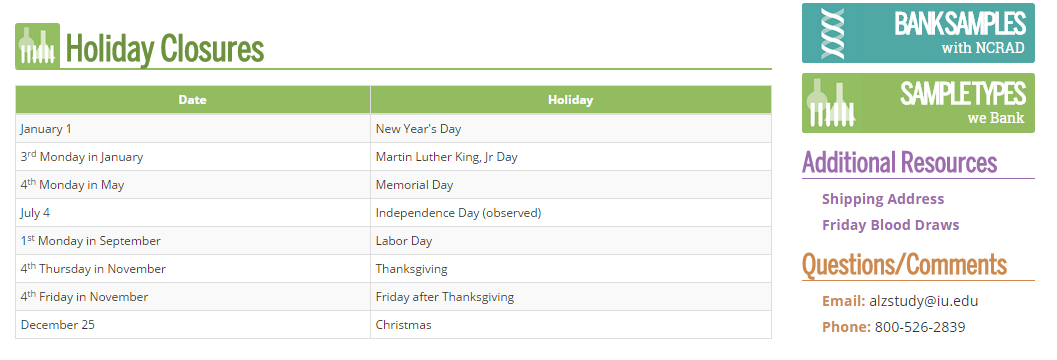 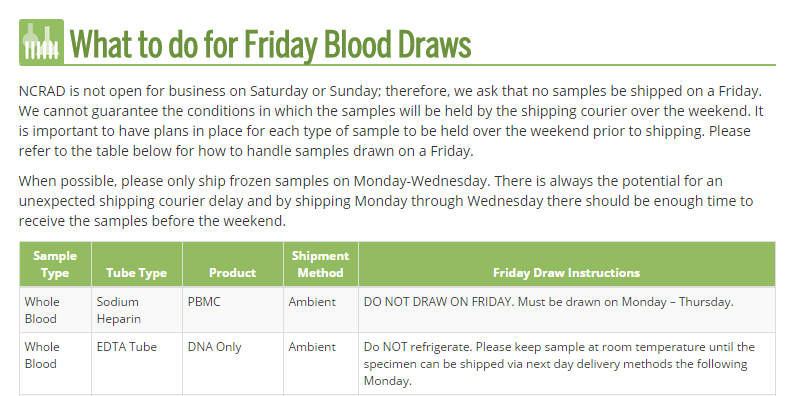 Nonconformance Issues
Recommendation: 
Place aliquots in Argos boxes/tube rack in freezer upright until shipment
Sample aliquots and collection tubes frozen at an angle/inverted 

Fields left blank on Blood/CSF Sample and Shipment Notification Forms
Last time participant ate often left blank/unknown
Incorrect data reported on Sample and Shipment Notification Forms

Multiple low volume aliquots
Recommendation: Complete Sample Notification forms during the participant study visit as samples are processed.
Recommendation: 
Lay out cryovials in a row and aliquot in order until plasma/CSF is depleted
Nonconformance Cont.
Recommendation: 
Ship Samples to NCRAD utilizing the Notification Form, by WRAP ID.  Do not throw away labels until samples are packed and shipped.
Aliquots arriving to NCRAD without labels
Sample forms not faxed or scanned to NCRAD the day before shipment
Contact Information
Questions? 
Ronae Williams
Phone: (317) 278-9082
E-mail: rdw2@iu.edu 
General NCRAD Contact
Phone: (800) 526-2839
E-mail: alzstudy@iu.edu 
Website: www.ncrad.org